~KEMIJA~
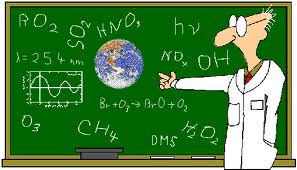 Mateja Šušić
8.b
Kisela svojstva vodenih otopina karboksilnih kiselina potječu od:
A)   molekula vode

   B)  karboksilatnih iona

C)  oksonijevih iona
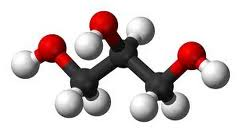 NETOČAN ODGOVOR  :/
TOČAN  ODGOVOR 
                 
Neutralizacija je reakcija između:
A)  octa i vode

B)  octa i kiseline

C)  octa i lužine
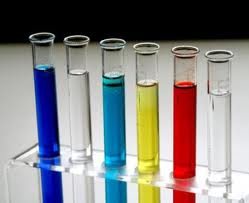 NETOČAN ODGOVOR  :/
TOČAN  ODGOVOR 
                 
Octeno – kiselim vrenjem:
A)  iz alkohola metanola nastaje ocat uz pomoć kvaščevih gljivica 

B)  iz šećera glukoze uz nedovoljan pristup zraka nastaje ocat

C) kisik iz zraka uz pomoć octenih bakterija oksidira alkohol etanol u ocat
NETOČAN ODGOVOR  :/
TOČAN  ODGOVOR 
                 
Soli octene kiseline nazivaju se:
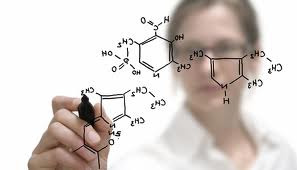 A)  acetati

B)  formijati 

C)  propanoati
NETOČAN ODGOVOR  :/
TOČAN  ODGOVOR 
                 
U reakciji octa i sode bikarbone nastaje plin kojeg sadržavaju i gazirana pića, a to je:
A)  ugljikov monoksid

B) ugljikov dioksid

C) supmorov trioksid
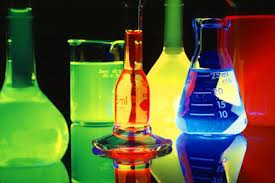 NETOČAN ODGOVOR  :/
TOČAN  ODGOVOR 
                 
9 %-tni alkoholni ocat kojim zakiseljavamo hranu u svom sastavu sadrži:
A)  etansku kiselinu

B)  metansku kiselinu

C)  butansku kiselinu
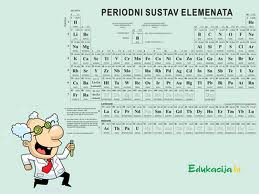 NETOČAN ODGOVOR  :/
TOČAN  ODGOVOR 
                 
Karboksilne kiseline su organski spojevi opće formule:
A)  R—OH 

B)  R—COOH

C)  R—CHO
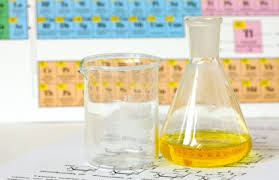 NETOČAN ODGOVOR  :/
TOČAN  ODGOVOR 
                 
Koja je karakteristična funkcijska skupina svih karboksilnih kiselina:
A)  karboksilna

B) hidroksilna

C) karbonilna
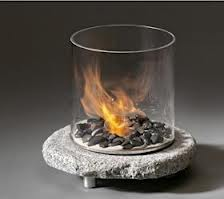 NETOČAN ODGOVOR  :/
TOČAN  ODGOVOR 
                 
Koji od navedenih napitaka u svom sastavu ne sadrži karboksilne kiseline:
A)  vino 

B)  limunada

C)  Coca-Cola
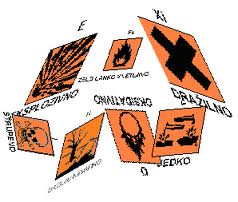 NETOČAN ODGOVOR  :/
TOČAN  ODGOVOR 
                 
Više masne kiseline su one koje zajedno s drugim molekulama izgrađuju:
A) ugljikohidrate ili šećere 

B) bjelančevine ili proteine  

C) masti i ulja
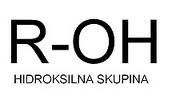 NETOČAN ODGOVOR  :/
TOČAN  ODGOVOR 
                 
Gorenje je kemijska reakcija s:
A)  vodikom 

B)  kisikom

C)  ugljikovim dioksidom
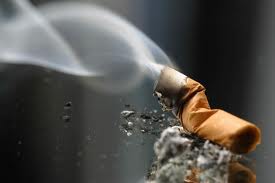 NETOČAN ODGOVOR  :/
TOČAN  ODGOVOR 
                 
Produkti gorenja alkohola su:
A)  voda i sumporov dioksid

B)  voda i kalcijev karbonat

C)  voda i ugljikov dioksid
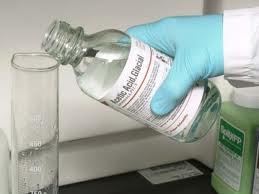 NETOČAN ODGOVOR  :/
TOČAN  ODGOVOR 
                 
Alkohol se može dobiti:
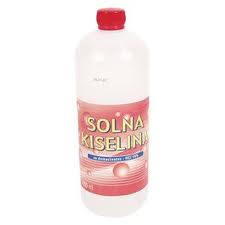 A)  octeno-kiselim vrenjem 

B)  mliječnim vrenjem 

C)  alkoholnim vrenjem
NETOČAN ODGOVOR  :/
TOČAN  ODGOVOR 
                 
Alkoholnim vrenjem ili fermentacijom nastaje:
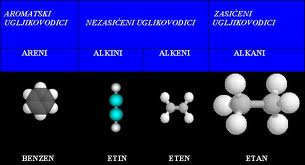 A)  metanol i voda 

B)  etanol i ugljikov dioksid 

C)  ocat i ugljikov dioksid
NETOČAN ODGOVOR  :/
TOČAN  ODGOVOR 
                 
Aromatski ugljikovodici su:
A) ravni nezasićeni ugljikovodici

B) prstenasti nezasićeni ugljikovodici 

C) prstenasti zasićeni ugljikovodici
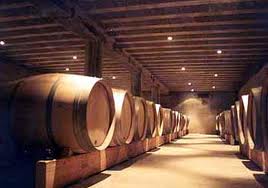 NETOČAN ODGOVOR  :/
TOČAN  ODGOVOR 
                 
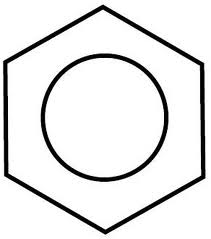 Benzen daje:
A)  pozitivan test s bromnom vodom

B)  negativan test s bromnom vodom 

C)  pozitivan test s otopinom kalijeva permanganata
NETOČAN ODGOVOR  :/
TOČAN  ODGOVOR 
                 
Alkeni su:
A)   zasićeni ugljikovodici

B)  nezasićeni ugljikovodici

C)  prezasićeni ugljikovodici
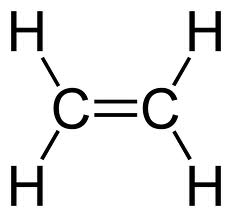 NETOČAN ODGOVOR  :/
TOČAN  ODGOVOR 
                 
KRAJ 